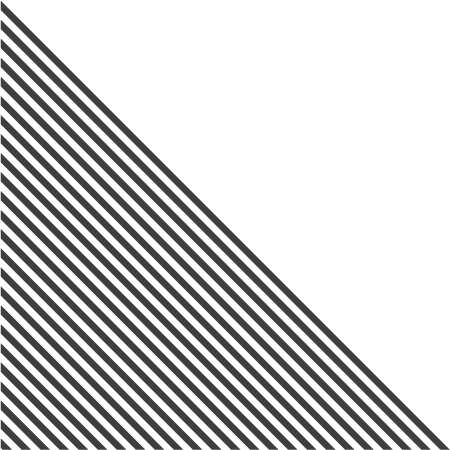 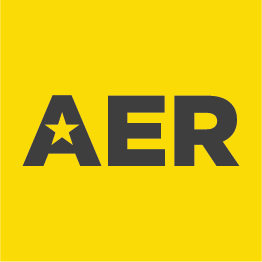 Over 30 different assistance categories 
   Help over 40,000 Soldiers & Family Members Yearly!    $70M Provided
Financial readiness = soldier readiness
MEDICAL (6) 

  Dental Care for Dependents (50/50 Loan/Grant)
  Medical Care Co-Pays not covered by TRICARE
  Cranial Helmets (Grant Only)
  Non-Medical Attendant (NMA) Travel 
  Invitational Travel Order (ITO) – Soldier Hospitalized
  Special Medical Needs Equipment  (Grant up to       
   $4,000
BASIC LIVING (6)  


  Rent (Usually # 1 or 2 most requested)
  Initial Deposit on Rent
  Mortgage
  Temporary Lodging (Homeless)
  Food
  Utilities
UNFORESEEN EMERGENCIES (7)

  Emergency Travel (50/50 Loan/Grant baseline)
  Funeral Expenses (Non-Eligible Relative up to 
    $5,000 – Loan Only)
  Active Duty Dependent Spouse Funeral Expense 
   “Bridge Loan” up to $15K
  Safe Travel Due to Domestic Violence
  Disaster Assistance (Evacuation, Stabilization-in-Place 
    and Recovery); we usually waive the Title 10 
    requirement for ARNG / USAR)
  Minor Home Repairs & Deductibles - up to $5,000
  Clothing
PRIVATELY OWNED VEHICLE (7)

  POV Repairs/Maintenance (#1 or 2 most requested)
  Monthly Vehicle Payments
  Vehicle Insurance Payment or Deductible
  Vehicle Fuel
  Child Car Seats – Loan, Grant or Combination
  Replacement Vehicle – up to $4,000
  Rental Vehicles associated with POV repair or 
   Emergency travel
AERHQ.ORG
1
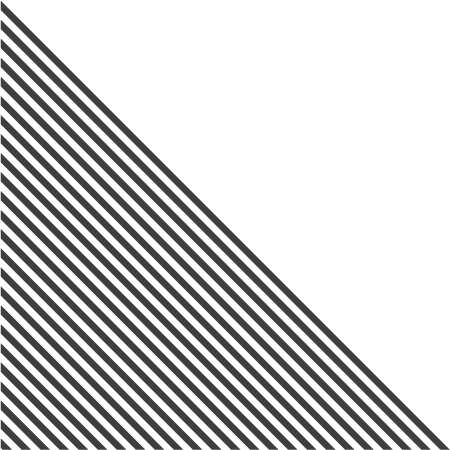 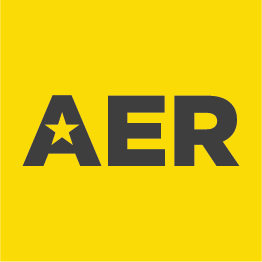 Over 30 different assistance categories (cont’d) 
   Help over 40,000 Soldiers & Family Members Yearly!    $70M Provided
Financial readiness = soldier readiness
COVID ASSISTANCE (4) 

  Home School and Remote Education Assistance  
   (Grant Only)
  COVID Childcare Relief Program (Grant Only)
  Tutoring Assistance (Grant up to $3,000 per AY) 
  Pet Transportation Assistance (Loan up to $5,500)
   – Assistance as a Grant for Service Animals
PERMANENT CHANGE OF STATION (PCS) (4)  


  PCS Travel (Active Duty)
  Initial Basic Essential  Furniture – up to $4,000
   Appliance Repair/ Replacement
   Immigration, Visa & Passport Fees (Grant when 
    establishing Family unity)
FAMILY SUPPORT (3) 

  Welcome Home Travel (Dependents)
  Spouse Re-Licensing & Recertification Fees – up to 
   $2,500 Loan, Grant or Combination (PCS only)
  Child Care during PCS for Soldiers in High Costs 
   Areas – Loan, Grant or Combination (Army 
   provides $1,500 Per Child Per Month, AER will 
   provide $500 Per Family Per Month for cost above    
   $1,500 for 3 consecutive Months after arriving at 
    new post)
COVID ASSISTANCE USAR / ARNG (3) 


  Expanded eligibility to non-Title 10 Soldiers for 
   Financial Hardship caused by canceled deployment          
   and DOD travel ban. 
  Waived Title 10 activation orders of 30 consecutive 
   days and expanded eligibility to Title 32 ARNG to 
   assist with Basic Living Expenses, Personal 
   Transportation and Dignified Storage of Remains up to 
   $3,000
  Expanded eligibility to assist Soldiers who couldn’t pay 
   TRICARE and SGLI/FSGLI premiums as a result of 
    COVID-19 … Unable to Drill and/or loss of income
Even if a Soldier / Family Need is Not Listed on These Categories … 
Still Come to AER … The Global AER Team is All About ‘Getting to Yes’
AERHQ.ORG
2